Fizika
11-sinf
Mavzu:
Lazer va uning turlari.

O‘qituvchi: 
Toshkent shahar Uchtepa tumani 
287-maktab fizika fani o‘qituvchisi
Xodjayeva Maxtuma Ziyatovna.
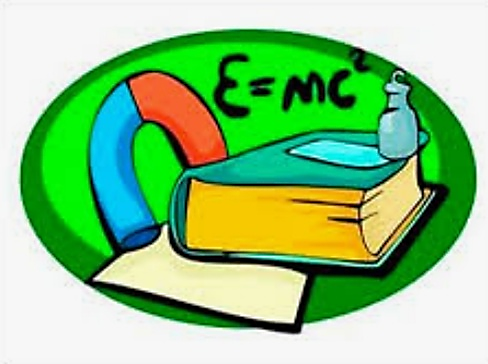 Lazer nima?
Atomning majburiy nurlanishi. Atom asosiy holatda bo‘lganida nurlanmaydi va unda cheksiz uzoq vaqt davomida turadi. Ammo atom boshqa ta’sirlar natijasida uyg‘ongan holatga o‘tishi mumkin. 
Odatda, atom uyg‘ongan holatda uzoq bo‘lmay, yana qaytib, asosiy holatga o‘tadi va bunda energetik sathlarning farqiga teng energiyali foton chiqaradi.
Bunday o‘tish o‘z-o‘zidan ro‘y bergani uchun chiqariladigan nurlanish spontan nurlanish deyiladi va chiqarilgan nurlar kogerent bo‘lmaydi.
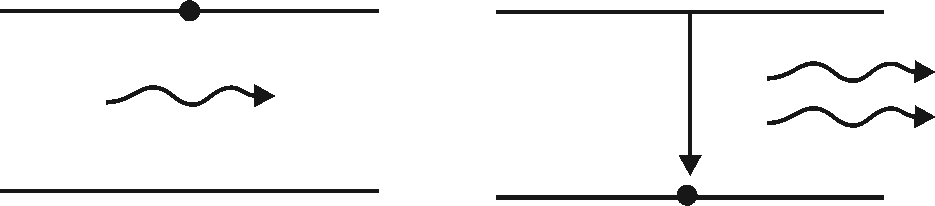 h v
Eynshteynning ta’kidlashicha, bunday o‘tishlar nafaqat o‘z-o‘zidan, balki majburiy ham bo‘lishi mumkin. Bunday majburiy o‘tish uyg‘ongan atom yonidan o‘tayotgan foton ta’sirida ro‘y berishi mumkin.
Uyg‘ongan holat	                               Uyg‘ongan holat
h v
h v
a) Asosiy holat	                      b) Asosiy holat
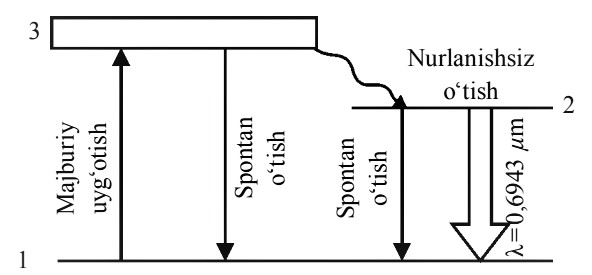 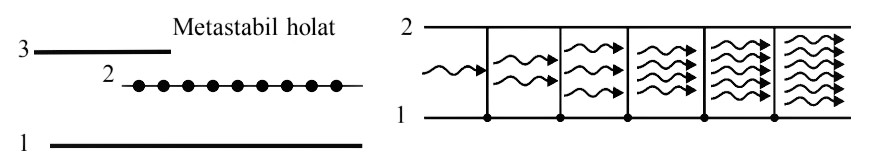 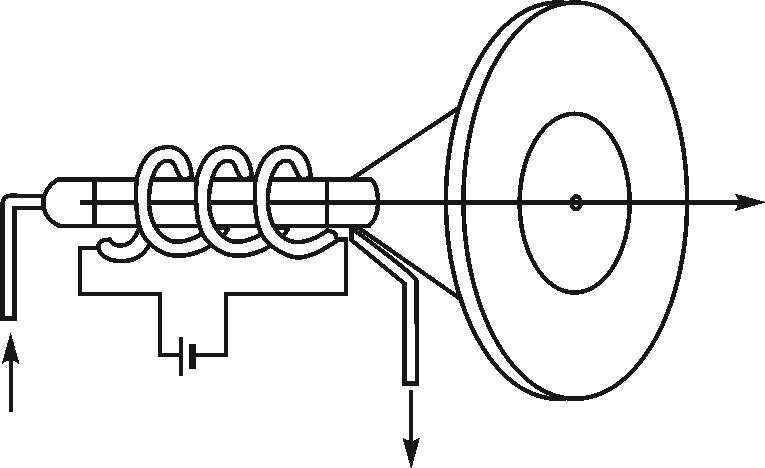 2
1
Lazer nuri
3
3
Yoqut lazerini hosil qilish sxemasi:
Lazerning turlari. Kvant generatorlari kvant mexanikasi qonunlari asosida istalgan (elektr, issiqlik, yorug‘lik, kimyoviy va h.k.) energiyani kogerent yorug‘lik nuri energiyasiga aylantirib beradi. 
Bu ajoyib xossaga egaligi lazer nurining juda keng qo‘llanilishiga sabab bo‘lmoqda.
Lazerlar faollashtiruvchi moddalarning turlariga, ya’ni qanday energiyani kogerent yorug‘lik nuri energiyasiga aylantirishiga  qarab bir nechta turlarga bo‘linadi. 
Bular: qattiq lazerlar, yarim o‘tkazgichli lazerlar, gaz lazerlari, kimyoviy lazerlar, tolali lazerlar, rentgen lazerlari va hokazolar. Ular impuls, uzluksiz va kvaziuzluksiz rejimlarda ishlashi mumkin.
Lazerning xossalari
Lazerning qo‘llanilishi
Lazer nuri bilan sochga yozish
Mustaqil bajarish uchun topshiriq
1. Mavzuni o‘qish va mavzuga oid savollarga javob yozish.(160-bet).